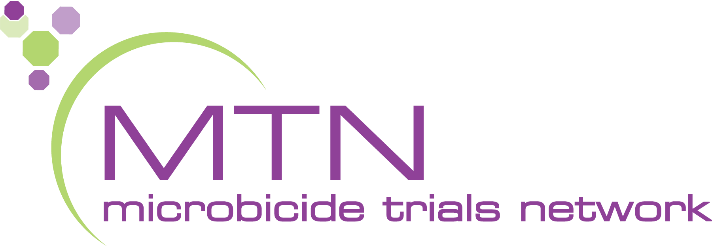 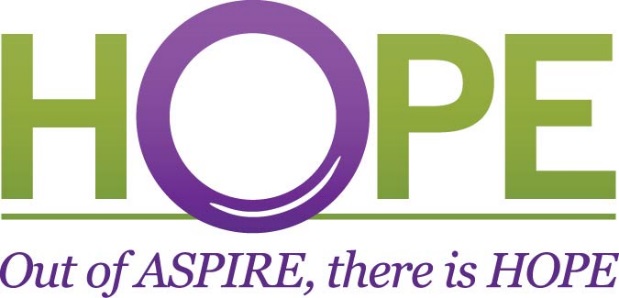 Amawulire aga bakyala, baganzi babwe era nab’omubitundu
Biki ebyava mu kunoonyereza kwa ASPIRE?
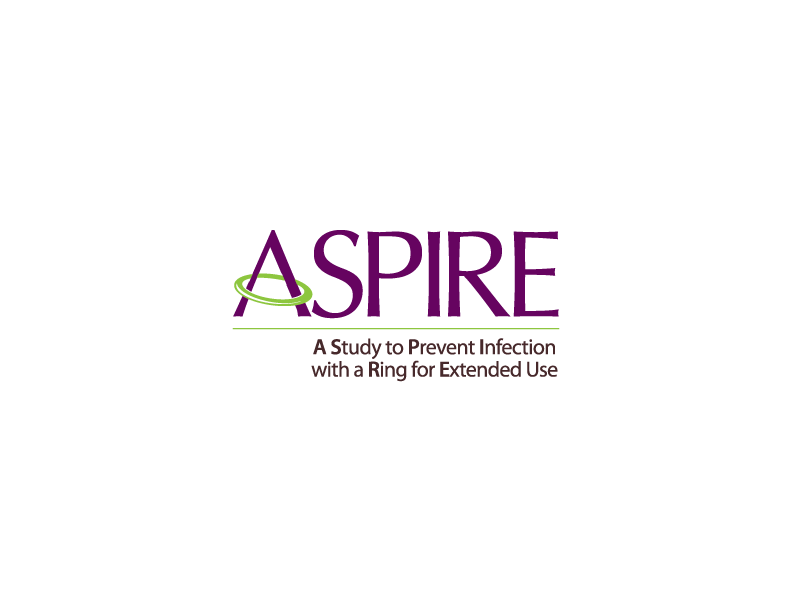 Okutwalira awamu, Okunoonyereza kwa ASPIRE (MTN-020) kwalaga nti akaweta ka Dapivirine  ak’omubukyala kaziyiza nga ekintundu kimu kyakusatu obulwadde bw’akawuka kamukenenya.
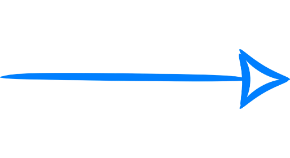 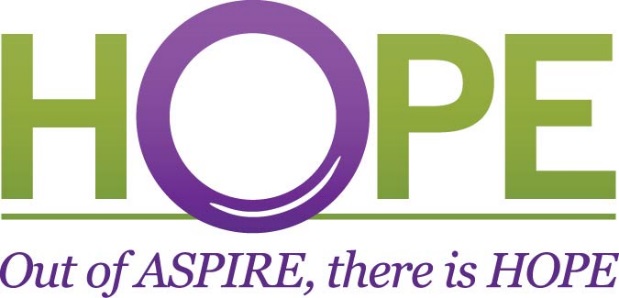 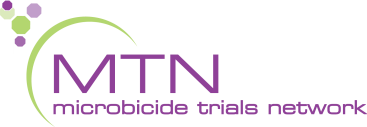 [Speaker Notes: Mu bakyala abaliwaggulu w’emyaka 21,abakozesa akaweta  ebiseera ebisiinga okusiinga abakyala abato,abantu abasukka mubataano kubuli kummi baziyizibwa okwattibwa obulwadde bw’akawuka ka mukenenya. Mu ASPIRE, obukuumi obwamanyi bwalabikira mu nkozesa y’akaweta ennungi nga bwekatekeddwa  okukozesebwa (mu bakyala basatu babiri baziyizibwa okukwattibwa akawuka ka mukenenya).]
Biki ebyava mu kunoonyereza kwa ASPIRE?
Okufanagana ne nkola endala ez’okuziyiza, akaweta kakola singa kaba kakozesebwa mu butuufu era buli kiseera. Akaweta era tekalina bulabe, kitegeeza nti tekaleeta buzibu bwamaanyi ku bulamu.
[Speaker Notes: Okunoonyereza okulala okwagezesa akaweta ka Dapivirine, okuyitibwa IPM-027(The RING study) kwalaga ebyavaamu nga bifanagana.]
Biki ebyava mu kunoonyereza kwa ASPIRE?
Buno buwanguzi bwamanyi obutandisobose awatali kwewayo kwa banakyewa baffe!
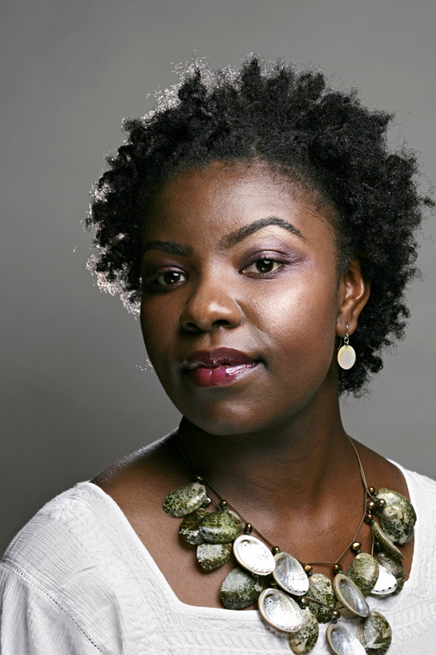 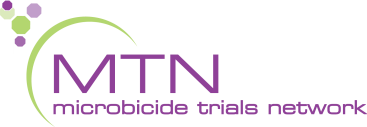 Akaweta ka Dapivirine kanafunika ddi mu bitundu byaffe gyetubeera?
IPM, ekibinja ekyakola akaweta,bakolagana ne gavumenti n’abantu abalala bebakolagana nabo n’ekigendererwa 
eky’okusoboseza akaweta okufunika mu bitundu gyetubeera.
Tetumanyi oba akaweta kanafuna olukusa oba bbanga ki ddala lyekinatwaala nga akaweta tekannaba kubaawo, naye omutendeera gutera okumala emyaka egiwerako.
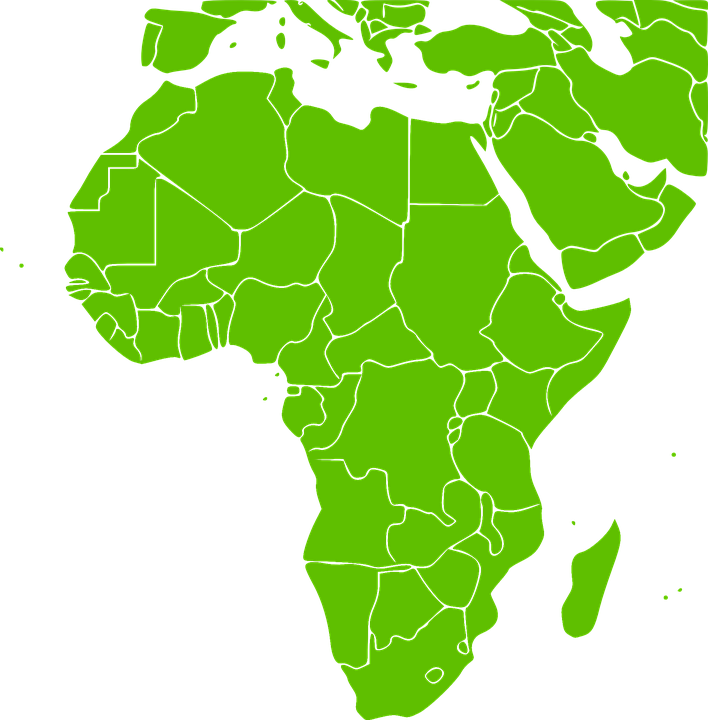 [Speaker Notes: Omutendera guno gulimu okufuna olukusa lungi okuva mu bitongole ebigoberera okunoonyereza ne mu ggwanga ly’enyini ate nga buli kimu kitwala obudde.]
Lwaki okunoonyereza kwa HOPE Kukolebwa?
HOPE kwe kunoonyereza kwakaweta okamanyiddwa nti kakola, okukolebwa okuwa banakyewa akaweta akakola ngatekannaba kukoozesebwa mu bantu bomubitundu.
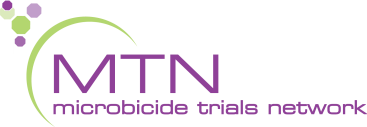 [Speaker Notes: Kwekunoonyereza okweyongeddeyo era kukolebwa okukungaanya amawulire amalala agakwata ku ddagala erikozesebwa nga ebikwata ku butaba nabulabe era n’okukozesa nga bw’otekeeddwa.]
Lwaki okunoonyereza kwa HOPE Kukolebwa?
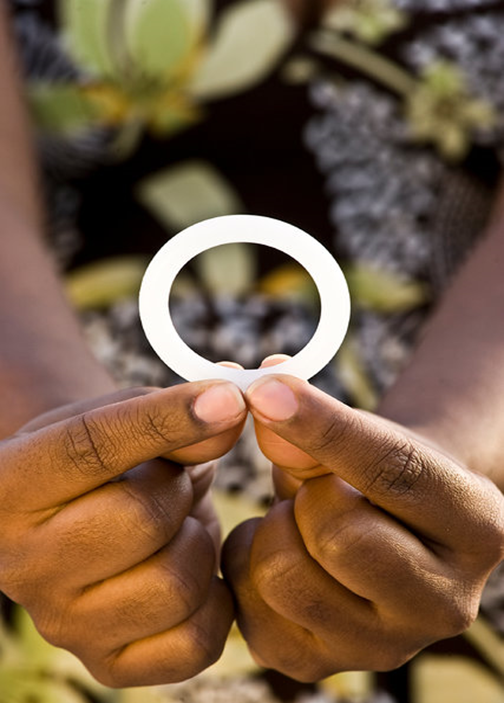 Ekigendererwa ekikulu eky’okunonyereza kwa HOPE  kwekuwa banakyewa obusobozi okufuna akaweta k’omubukyala akalimu eddagala lya dapivirive, akalaze nti tekalina bulabe era n’okukeendeza omukisa gw’okufuna akawuka kamukenenya.
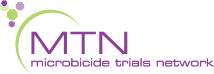 Ani alina ebisaanyizo okwetaba mu kunoonyereza kwa HOPE?
Mukiseera kino, abakyala bokka abetaba mu kunoonyereza kwa ASPIRE bebajja okulowoozebwako okuyingizibwa mu HOPE.
Abakyala bateekwa okutegeera ebisanyizo by’okunoonyereza era basalewo okukwetabamu.
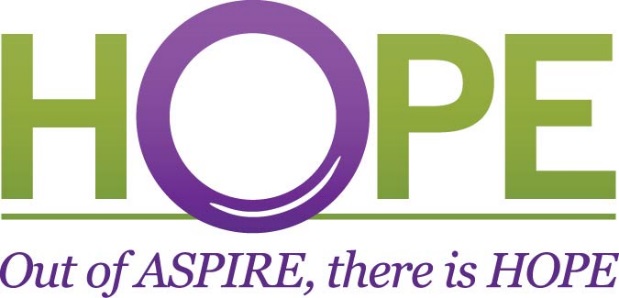 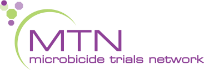 Ani alina ebisaanyizo okwetaba mu kunoonyereza kwa HOPE?
Abakyala balina okubeera mumbeera ennungi ey’obulamu, tebalina kawuka ka mukenenya era nga tebali mbuto oba okuyonsa.Abakyala bajja kufuna okukebereebwa okwekisawo era nokwekebejjebwa okukakasa nti balina ebisanyizo okwetaba mu HOPE.
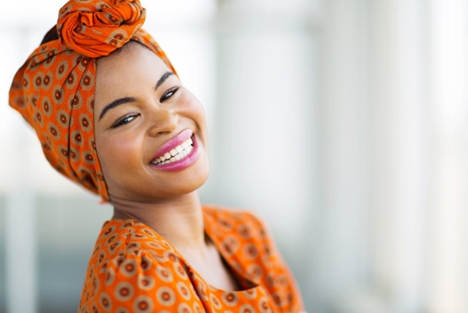 Okunoonyereza kunamala banga ki? Enkyala z’okunoonyereza zinabaawo buli banga ki?
Buli mukyala ayingizibwa ajja kubeera mu HOPE nga omwaka gumu (1). 
Enkyala z’okunoonyereza zijja kuba zabuli mwezi mu myezi esatu  egisooka eta zidde kumulundi gumu buli myezi esatu oluvanyumma lwekyo.
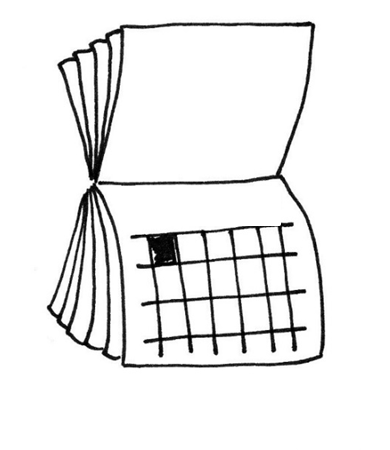 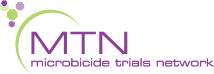 Mu HOPE akaweta k’omubukyala kali katya?
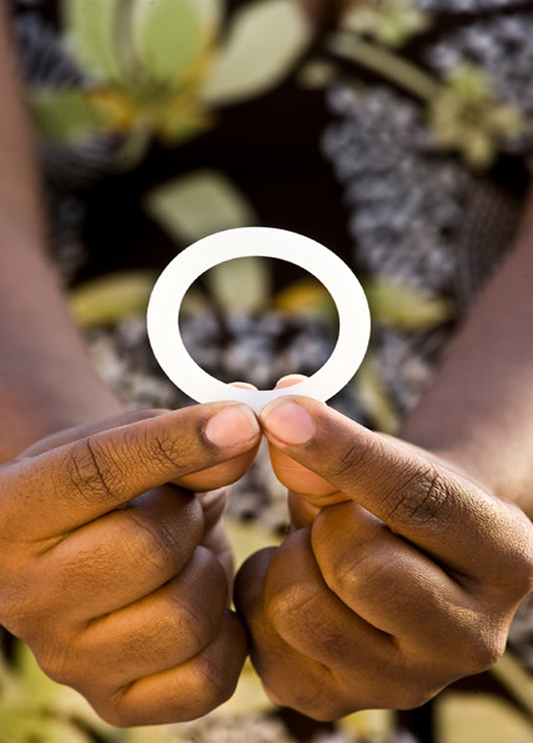 Abakyala bonna bajja kuweebwa akaweta k’omubukyala akalimu eddagala lya dapivirine okukakozesa buli mwezi.
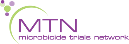 [Speaker Notes: Obutafanana na ASPIRE,TEWALI buweta butalimu ddagala mu HOPE.]
Abakyala abanayingizibwa mu HOPE banasabibwa kukolaki?
Abakyala bonna abalina ebisaanyizo baanirizibwa okwetaba mu HOPE era nokujjanga ku nkyala  zokunoonyereza entegeke.
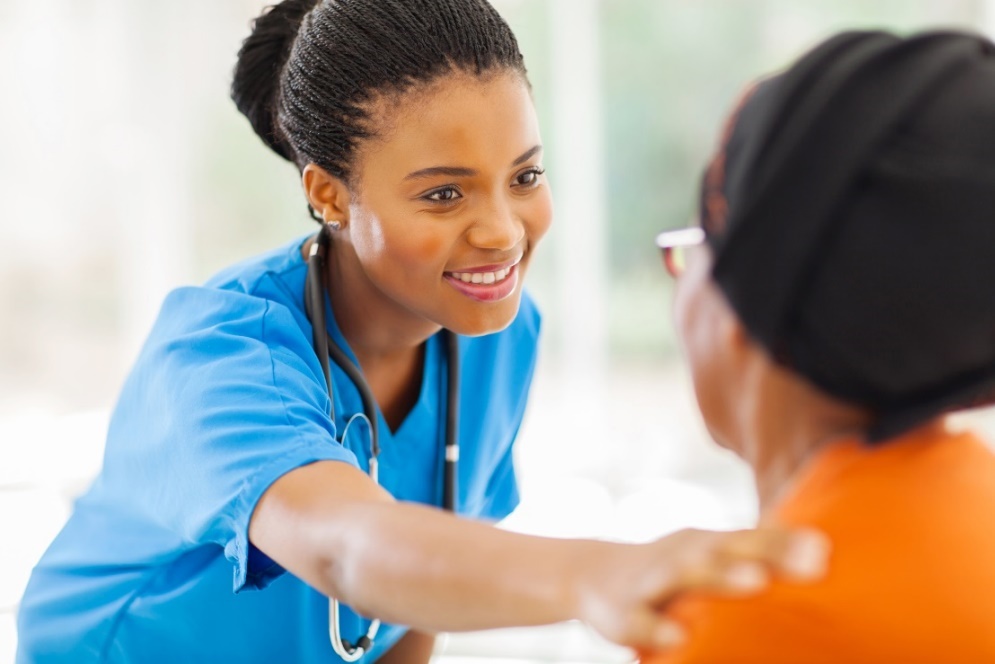 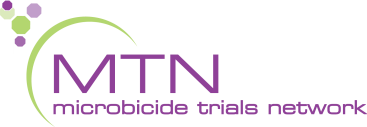 Abakyala abanayingizibwa mu HOPE banasabibwa kukolaki?
Abakyala bonna bajja kuweebwa akaweta komubukyala akalimu eddagala lya dapivirine okukakozesa buli mwezi.
Abakyala basobola okwetaba mu kunoonyereza sinsonga oba balonzewo akaweta nga enkola eyokuziyiza akawuka kamukenenya oba nedda.
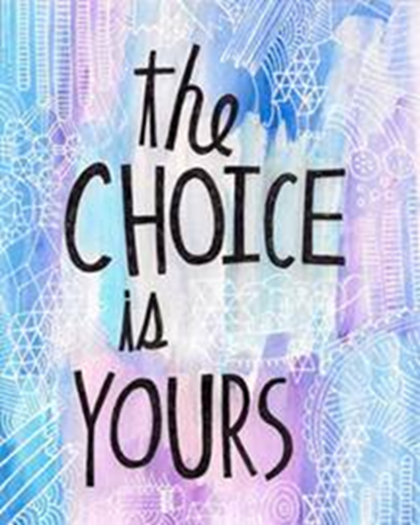 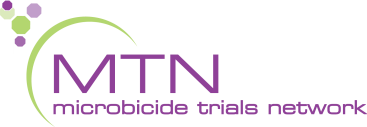 Abakyala abanayingizibwa mu HOPE banasabibwa kukolaki?
Abakyala abalonzeko okaweta nga enkola  eyokuziyiza akawuka ka mukenenya bajja kufuna okubuddabudibwa era nebiragiro ebikwata ku nkoseza y’akaweta era bajja kusabibwa okuddamu ebibuuzo ebikwata kukukozesa akaweta.
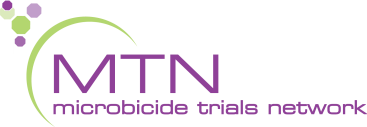 Abakyala abanayingizibwa mu HOPE banasabibwa kukolaki?
Banakyewa bayinza okukyusa endowooza yabwe ku kukozesa akaweta nebwebaba nga bamaze okuyingira mu kunoonyereza.

Jjukira, naye, nti akaweta kasobola okukuuma obutafuna akawuka kamukenenya singa kaba kakozesebwa.
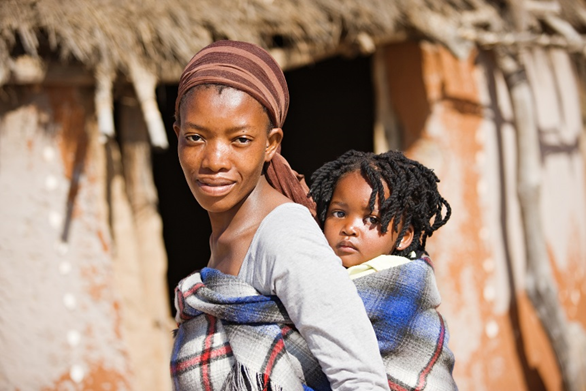 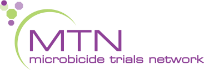 [Speaker Notes: Banakyewa bonna kyebawayo  kyamugaso mu kunoonyereza  kasita babuliira  omukozi mukunoonyereza  nga tebakozesa kaweta.]
Abakyala abanayingizibwa mu HOPE banasabibwa kukolaki?
Banakyewa bonna, abakoseza oba tebakozesa kaweta, bagya kusabibwa:
Okuddamu ebibuuzo ebikwata ku bulamu  bwabwe n’eneyisa yabwe mu byokwegata
Okufuna okubudabudibwa ku kukendeza emukisa gy’okufuna akawuka ka mukenenya era n’obupiira bukalimpitawa
Okukozesa enkola eyokwegema okuzaala okuziyiza okufuna olubuto
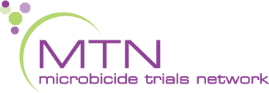 Abakyala abanayingizibwa mu HOPE banasabibwa kukolaki?
Banakyewa bonna, abakozesa oba abatakozesa kaweta, bagya kusabibwa:
Ku nkyala ezimu, okufuna okeberebwa eby’obulamu
Okukeberebwa mu labu okutwaliramu okukebera endwadde eziyitira mu kwegata, olubuto era na kawuka kamukenenya
Okuwayo omusayi, enviiri z’okumutwe n’amazzi go mubukyala
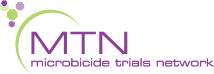 Ate abakyala abanagaana okuyingizibwa mu HOPE?
Singa nakyewa asalawo nti tayagala kuyingira mu HOPE, ajja kubuuzibwa oba asobola okukola olukyala lumu okuwa amawulire agakwata ku lwaki aganye okuyingira mu HOPE.
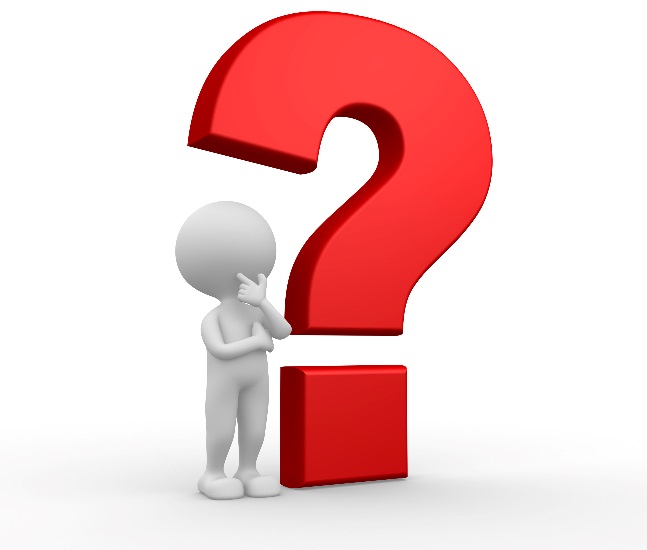 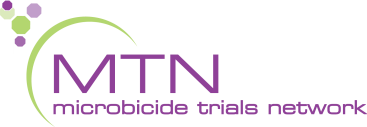 Ate abakyala abanagaana okuyingizibwa mu HOPE?
Banakyewa abagaana okuyingizibwa bayinza okukyusa endoowoza yabwe ne bayingira mu HOPE singa okunoonyereza kuba kukyagenda maaso era nga batuukiriza ebisanyizo.
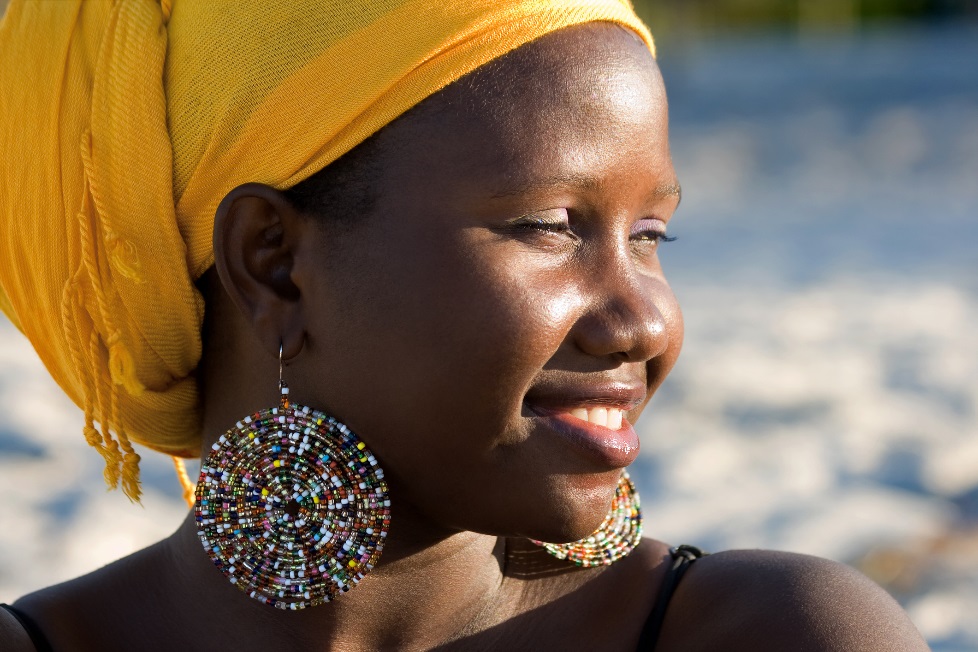 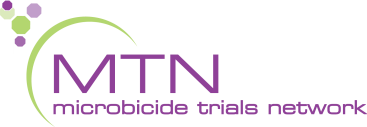 Mulimu buzibu ki?
Obuzibu bwokwetaba mu HOPE bufanana no bwa ASPIRE:
Oyinza obutewulira bulungi oba obulumi okuva ku kukeberebwa oba okugyibwako omusayi.
Akaweta ko mubukyala kayinza obutayisa bulungi abakyala abamu era abamu bayinza okufuna okusiyibwa, obundula amazzi oba obubonero obulala
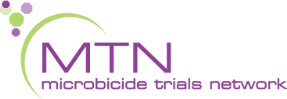 Mulimu buzibu ki?
Oyinza okukwatibwa ensonyi olw’ebibuuzo era n’emitendera mu kunoonyereza.
Kisoboka gwe oba muganziwo okuwulira akaweta  nga muli mukikolwa eky’okwegatta
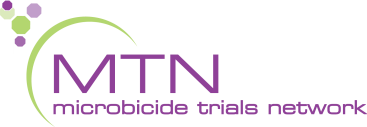 Mulimu buzibu ki?
Mu mbeera etatera kubaawo bwoba nga okwatidwa akawuka ka mukenenya, akawuka ka mukenenya k’olina kayiinza okumanyiira eddagala singa oba weyongedde okukozesa akaweta.
Kisoboka nti abantu abalala bayinza okukuyisa mungeri etali yabwenkanya oba okukusosola olwo kwetaba mu kunoonyereza.
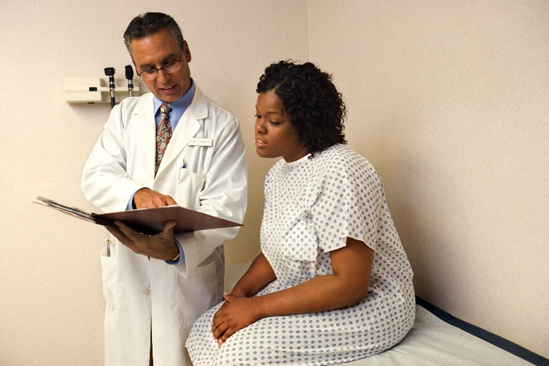 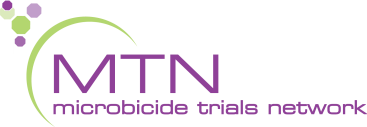 Mulimu migaso ki?
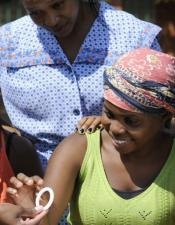 Ng’oli mu kunoonyereza, abakyala mu HOPE bagya kuweebwa akaweta k’omubukyala akasaangibwa nga tekalina bulabe era nga kakola mu kuziyiza okwattibwa akawuka kamukenenya.
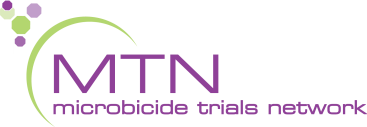 Mulimu migaso ki?
Abakyala mu kunoonyereza era bajja kufuna okukeberebwa okwekisawo, okukeberebwa okulaba obulamu bwabwe, enkola ey’okwegema okuzaala, okubudabudibwa era n’okukeberebwa akawuka kamukenenya n’endwadde eziyitira mu kwegatta era n’obujjanjabi oba okuwerezebwa ewalala, nga bwekyetaagisa.
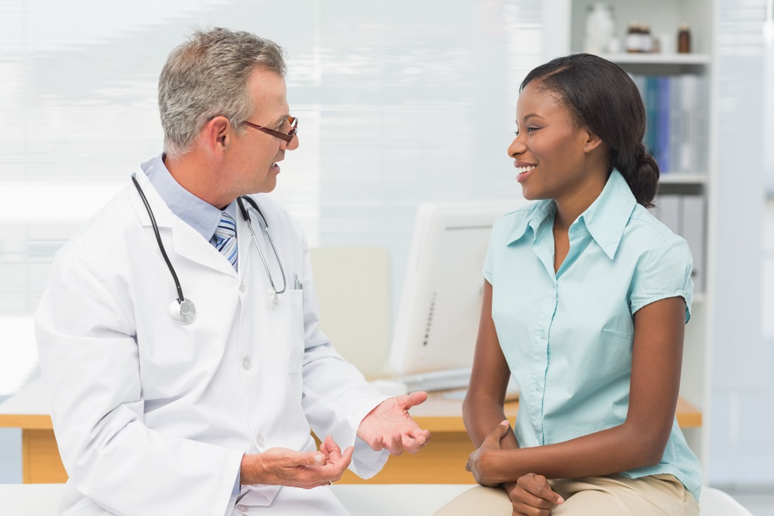 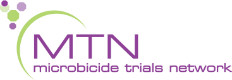 Biki abaganzi/abaami era n’abantu b’omubitundu bye basobola okukola?
Eri abakyala abalina ebisanyizo, okusalawo oba oyingira mu HOPE era oba okozesa akaweta  wesalirawo wekka ggwe ng’omuntu. Abakyala bakubirizibwa okukubaganya ebirowozo kukyebasazewo ne baganzi/baami babwe era nabantu abalala ab’omugaso gyebali.
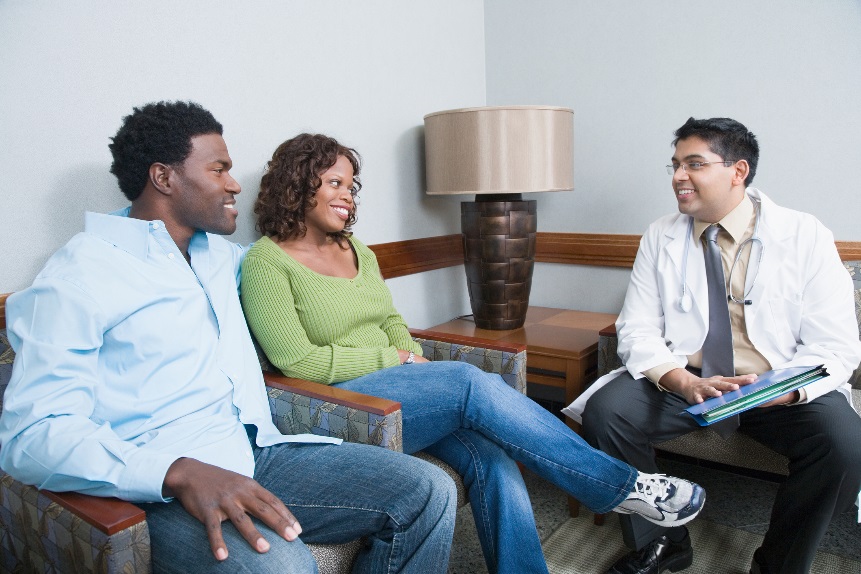 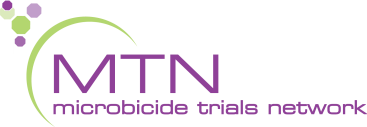 [Speaker Notes: Abakozi mu kunoonyereza  bajja kukuuma abikwata kubakyala mu kunoonyereza nga byakyaama era webaali okwogera  ku HOPE n’okuddamu ebibuuzo byonna abaganzi/abaami oba abantu b’omubitundu byebalina,nga bwekyetaagisa. Nga tubawaggira,abaami na bantu b’omubitundu nabo bayamba okulwanyisa  akawuka/obulwadde bw’amukenenya`]
Singa oba n’ebibuuzo oba wetaaga okumanya ebisingawo, tukusaba okyalire kilinika y’okunoonyereza.
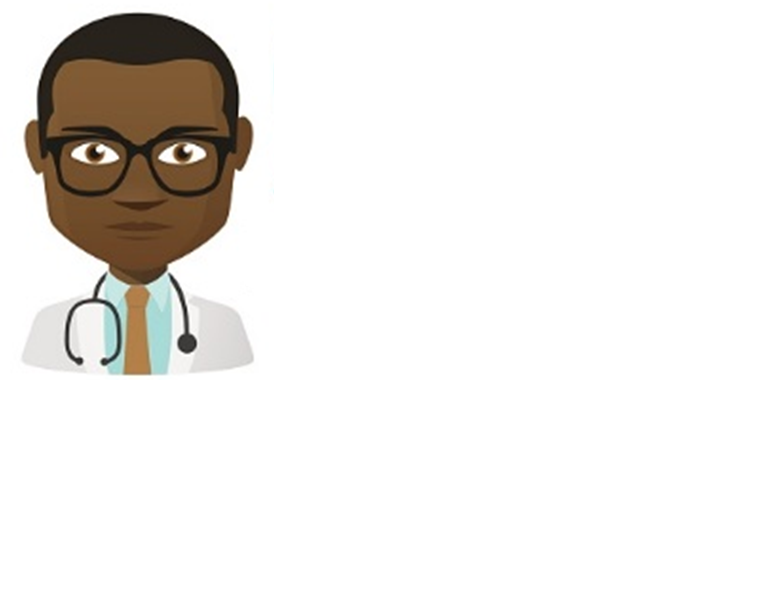 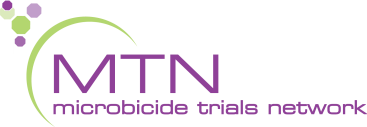